AURA Meeting
February 28, 2018
Housekeeping Items
ITV Groups
Please mute microphones


Presenters
Repeat questions in mic
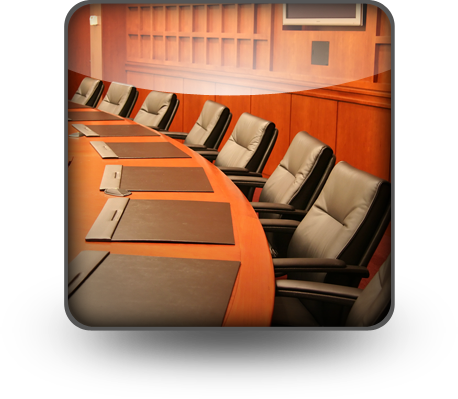 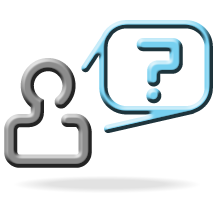 Agenda
Introductions
 Single IRB – NIH Mandate and Fees (Edmonds)
 Time and Effort Reporting   (Ogu/Sagers)
RPPR Personnel Review
Effort without salary
Effort Certification Recap
HOOP 69–Indirect Cost Policy Changes (Kreidler)
 Grants Management System Update (Kreidler)
 SPA Annual 3-day training (Sagers)
Single IRB
Reliance and Reciprocity Agreements
Cynthia Edmonds
Director, Office of Research Support Committees
NIH Mandate
Multisite studies will require single IRB (sIRB) review.
NIH-funded multi-site studies 
Each site conducting the same protocol 
Non-exempt human subjects research
Effective date: January 25, 2018
Grant must include a plan for sIRB
State IRB of record
Describe how each site will follow sIRB requirements
Describe how communications will be handled
Delayed onset grants can have a more general description that the mandate will be complied with
Budget - direct cost funding should reflect sIRB costs
Single IRB Review
Advantages
Prevents duplication efforts on multi-site trials
Review process is more expedient
Creates efficiencies and simplifies the process

Disadvantages 
Study teams unfamiliar with lead IRB practices and electronic systems
Single IRB Review
Local IRBs/HRPPs still responsible for limited activities
Local context – state laws, institution specific policies
Human subjects education
May be requested to perform audits of the site

Additional institutional approvals still required
Sponsored Projects Administration
Research Conflict of Interest
Memorial Hermann/Harris Health administrative review
Biological/Chemical/Radiation Safety Committees
Coverage Analysis
Types of Single IRB Review
Commercial IRBs
Chesapeake/Schulman → Advarra
Western/WIRB/Copernicus
Quorum
BRANY
Institutional Agreements
Common Agreements 
Texas Common Agreement
SMART IRB
What is SMART IRB?
Large-scale common agreement
Currently 364 institutions
Relatively vague to get all institutions to agree
Some sites request additional information from relying IRBs.
Process similar to Texas Common Agreement

Call/email Point of Contact for SMART IRB questions.
Audrey Williams 713-500-7914
Sujatha Sridhar 713-500-3622
Which Reliance Should You Use?
Commercial IRBs 
Pros:
Each site can submit documents for review directly
Many meetings per week for faster review
Cons: 
Charges for every submission
Common Agreements
Pros:
Fees may be cheaper (varies by each site)
Cons: 
Study team at lead site responsible for all submissions to IRB from all sites
Fees for sIRB Review
For each relying site, add as a direct cost to NIH budgets:

Full Board Initial Review		$1500
Full Board Continuing Review	$  650
Expedited/Exempt Initial Review	$  750

No charge for amendments

Indirect costs are to be added to these fees in the indirect cost calculation.
Effort Certification
Amaris Ogu
Assistant Director, Systems & Reporting

Tiffany Sagers
Manager, Grants & Contracts
RPPR All Personnel
What should be entered on the Annual Progress Report?
Include (1) the PD/PI regardless of effort devoted to the project and (2) each person who has worked at least one person month per year on the project during the reporting period, regardless of the source of compensation.
If the PD/PI worked 0.5 to 1 person month, round up to 1 person month. If the PD/PI worked 0.1 to 0.4 person month, round down to 0 (zero).
Please note, you are reporting on actual effort spent on the current year.
RPPR All Personnel
How will SPA’s review process change?

SPA will cross check the all personnel report against the effort cards.

If issues are identified, we will contact the department to discuss corrective actions.
Effort Recap
About 2500 statements this period
Currently 250 outstanding
New Effort Policies
Reopening of Statements During Effort Period
Non Payroll Adjustments
Travel Restrictions for Statements on Hold after 60 days
Technical issues & enhancements
New Training Initiative
HOOP 69 – Indirect Costs
Kathleen Kreidler
Associate Vice President, Sponsored Projects
HOOP 69 – Indirect Costs
IDC Rate Change

FROM: Michael R. Blackburn, Ph.D. 
Executive Vice President and Chief Academic Officer 
DATE: August 11, 2017 
SUBJECT: Changes to Indirect Cost Rates for Bench-Associated Research Contracts 
Effective September 1, 2017, we will increase the indirect cost rate for contracts involving bench-associated research from 30% to 54%. Thus, all contracts containing bench-associated research executed after August 31, 2017 should contain this level of indirect cost recovery unless otherwise negotiated. 


Updated IDC waiver policy and procedure
HOOP 69 – Indirect Costs
B. Non-Federal Sponsored Projects
Non-federal sponsored projects shall include indirect cost recovery as a percentage of total direct costs as follows:  
	Clinical Research/Clinical Trials		30% 
	Basic/Laboratory Research 			54% 
Foundation/Not For Profit			Sponsor’s 											publicly stated 									rate 
unless the request for proposal or sponsor’s website details a different indirect cost rate.
HOOP 69 – Indirect Costs
C. Request for Waiver of Indirect Costs:
 
A waiver or reduction of indirect costs may be requested in extraordinary circumstances with adequate justification.  Requests for indirect cost waivers are not intended to take the place of direct financial support from the departments or schools.  In most cases, cost-sharing may be more appropriate than an indirect cost waiver.
HOOP 69 – Indirect Costs
The university will not allow a waiver or reduction of indirect costs if:
 
The principal investigator failed to submit the proposal with budget and budget justification to Sponsored Projects Administration for review at least 14 days prior to submitting to the sponsor.
The sponsor is industry/for profit, or
The waiver is solely an attempt to increase the competitiveness of a proposal.
HOOP 69 – Indirect Costs
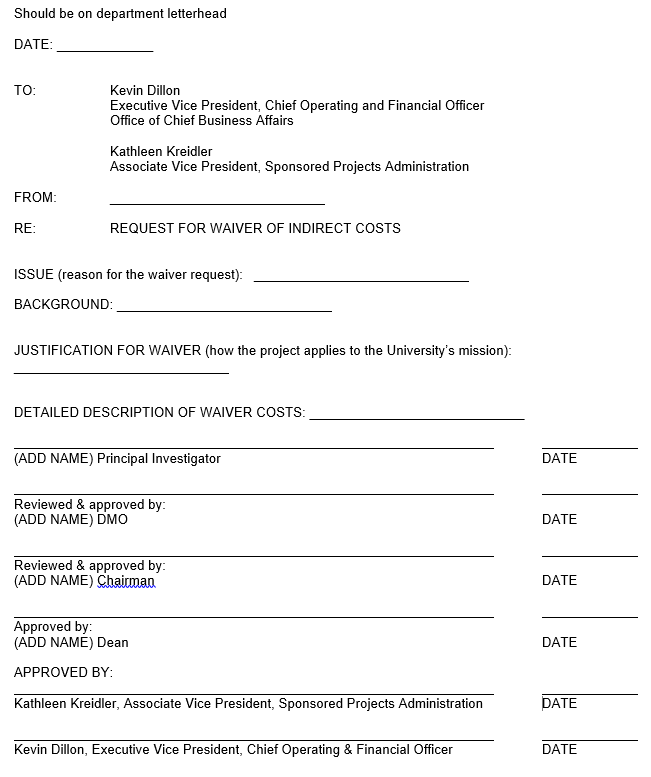 [Speaker Notes: We have this sad little form.  

No documentation
No calculations of IDC and waiver requested
Word – no electronic routing]
Grants Mangement System
Kathleen Kreidler
Associate Vice President, Sponsored Projects
Grants Management System
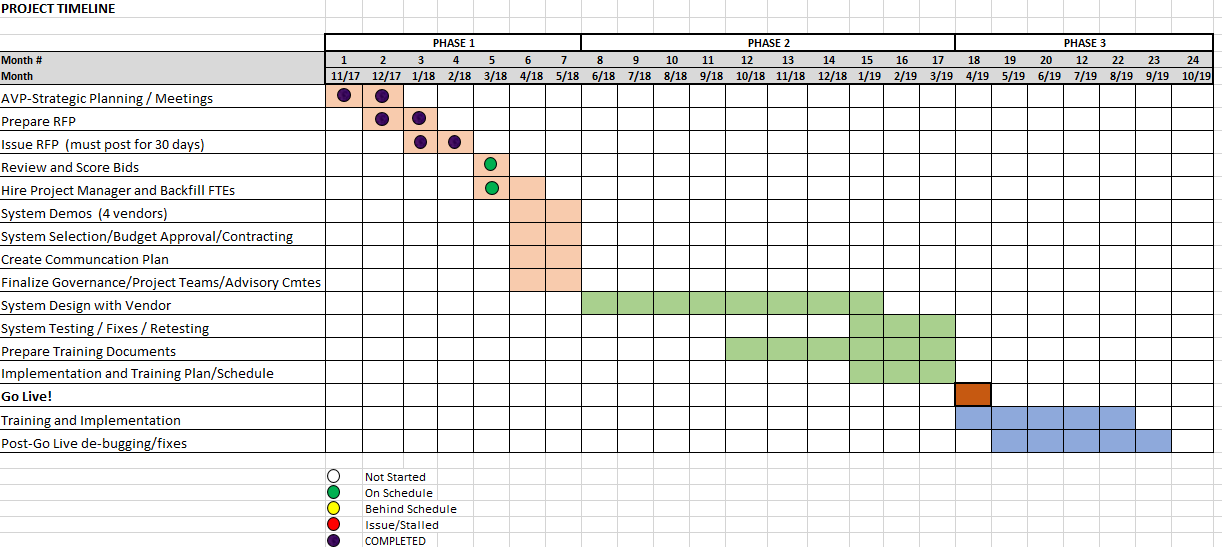 Grants Management System
1/22/18 				RFP was issued
2/12/18				Pre-Bid Conference Call 

Next Steps:

3/9/18				Bid deadline
3/13/18-3/27/18		Evaluation/Project Team Scores Bids
4/2/18-4/6/18			Bid Ranking and Vendors “Short-Listed”
4/23/18-5/4/18		Vendor Demos
May, 2018				Vendor Selection and Contracting
Grants Management System
RFP – Key Points:

We require a single electronic solution for creating and submitting grant proposals and for establishing and managing grant awards, subawards, and a variety of contracts from receipt/set-up through project close out.   

The University is seeking to leverage the new system to maximize efficiency and to accommodate continued growth and complexity of its Sponsored Projects portfolio.
Grants Management System
Web-based portal to facilitate the complete electronic lifecycle of proposals, grant awards and contracts
       Single sign on user account authentication (SAML or LDAP enabled)
   Interface with HCM, FMS, Huron ecrt, and IRIS. 
   System to system proposal submission to grants.gov
   Automated workflow for routing and approvals with email alerts 
Upload, store, and retrieve all documents associated/linked to a specific   project with unlimited storage restrictions
   Audit trail of all transactions 
   Role based access and security
Report creation by individual user based on access and security, all data fields exportable
Grants Management System
In addition to the minimum requirements, we added 49 specific questions to highlight specific functionality and unique system features: 

user-configurable dashboard or home page  (statuses and user worklist)
Master record to sub-record relationship and numbering
Project deliverables and alerts/reminders
Managing subawards
Personnel profiles
Budget variability (detailed, modular, per-patient)
Financial Tracking
SPA Training
Tiffany Sagers
Manager, Grants & Contracts
Sponsored Projects Administration Training Course
Tues., April 17th through Thurs., April 19th 
8:30 a.m. to 4:30 p.m. each day 
$160 for all three days

Register at go.uth.edu/SPAregister 
 
For more information go to go.uth.edu/SPATrain
or email grp-spatraining@uthouston.edu
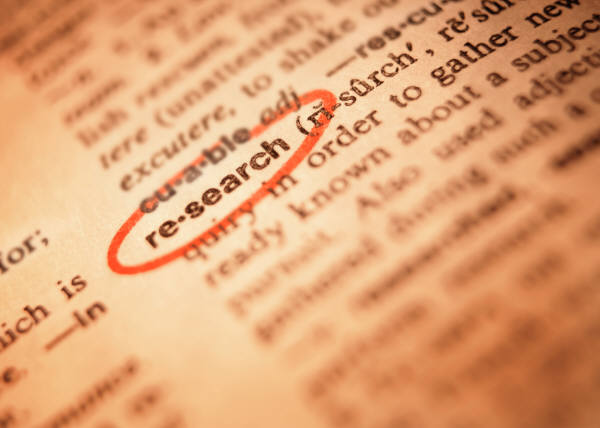 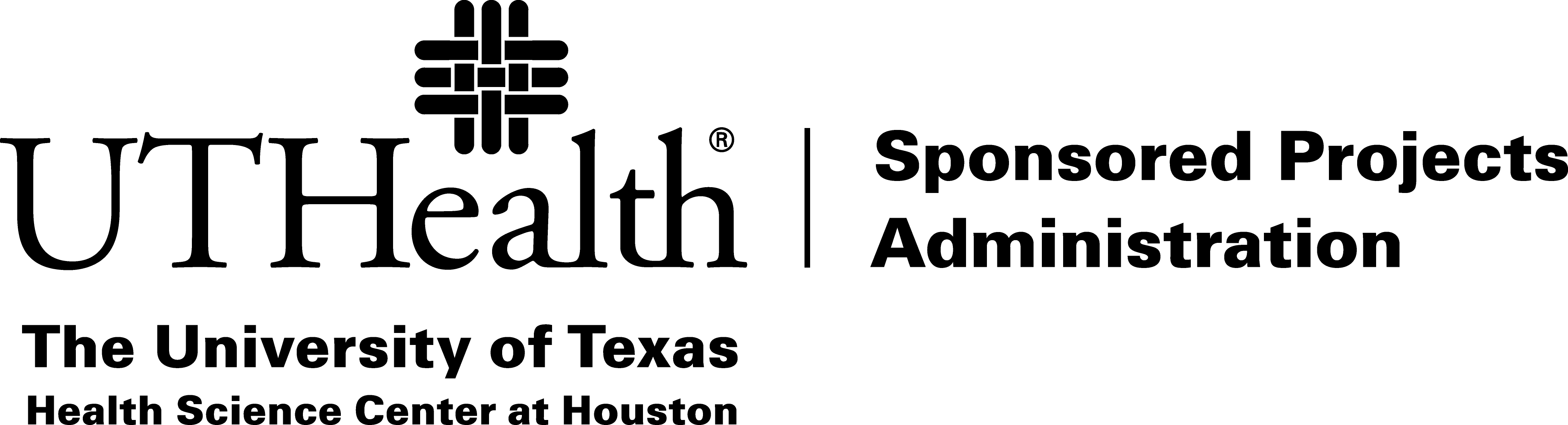 Next Meeting:
May 23, 2018

Presentations & Schedule Posted at:
go.uth.edu/AURA